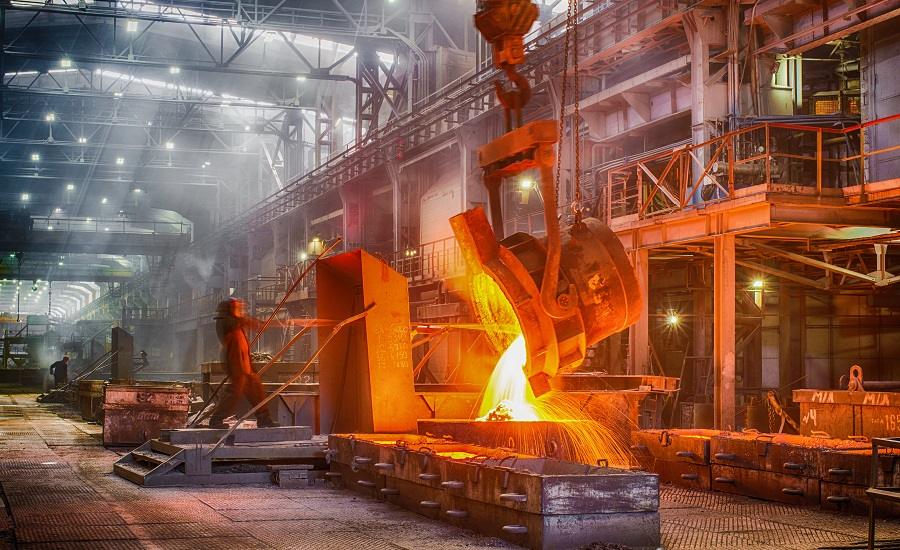 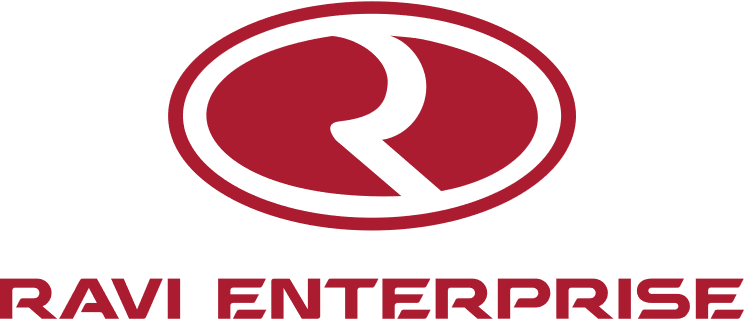 OUR STRENGTH
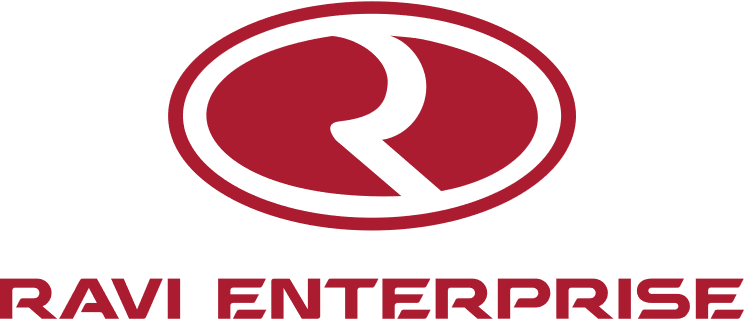 Partners involvement in all departments
Qualified partners for each department
MANAGEMENT TEAM : 
MR. ISHWAR PATEL    (B. Com.) FINANCE, PURCHASE,  MARKETING, ACCOUNTS & PURCHASE
MR. NILESH PATEL         (Be. Prod.) MACHINE SHOP IN CHARGE 
MR. ASH ISH PATEL       (Be. Prod.) DEVELOPMENT AND MOLDING 
MR. HIREN PATEL      (B.Sc.) QUALITY, PRODUCTION
MR. JAYANTI PATEL   (H. S. C.) PLANT DEVELOPMENT
OUR STRENGTH
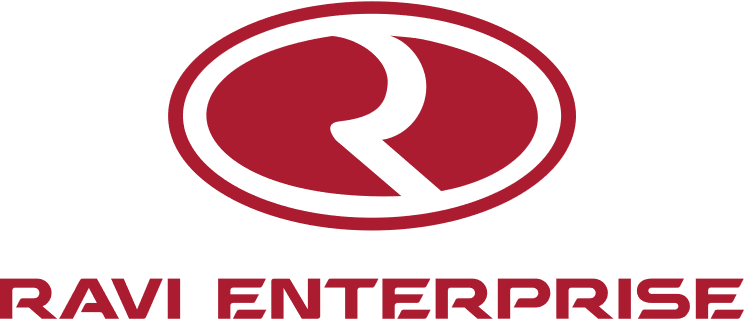 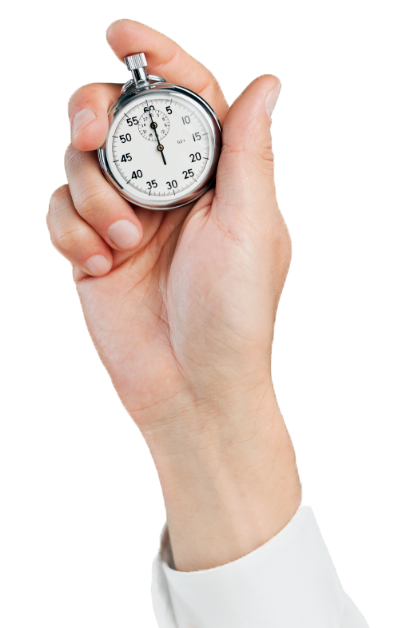 On time delivery 
and quality products 
at competitive rates
OUR STRENGTH
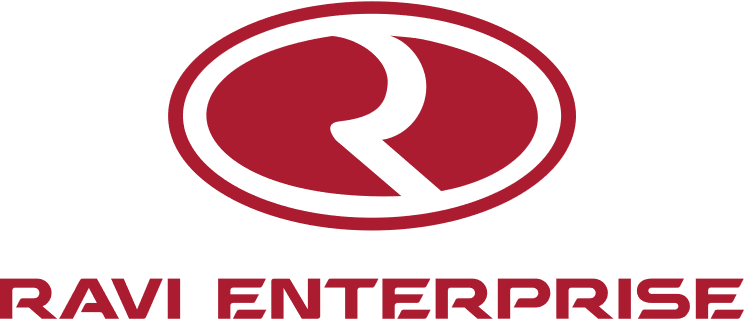 Speciality in smaller castings 
     weight ranging from 2 kg to 25 kg
Capacity up to 80kg casting 
Batch quantity orders accepted
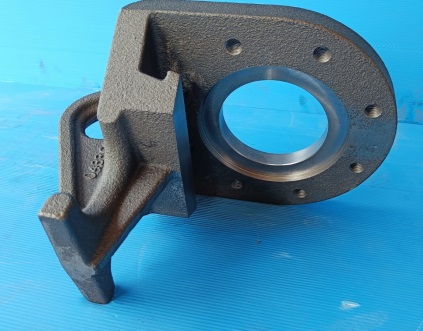 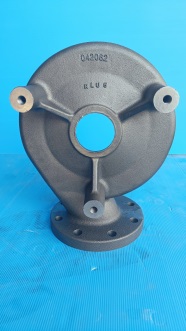 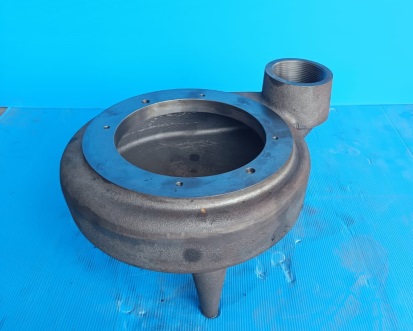 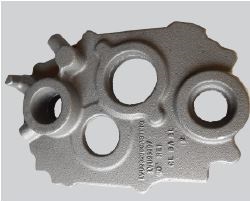 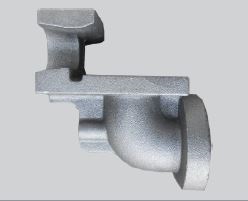 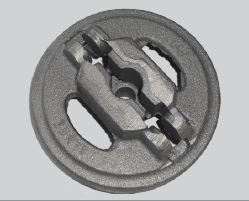 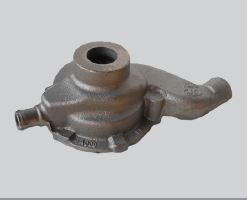 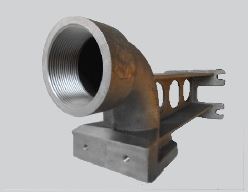 OUR INFRASTRUCTURE
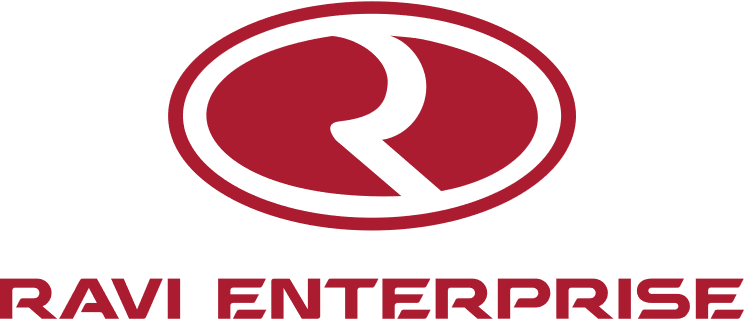 Two molding lines, Pneumatic and Hydraulic  with two different box sizes : 
    20"X10" and 24"X28"
OUR INFRASTRUCTURE
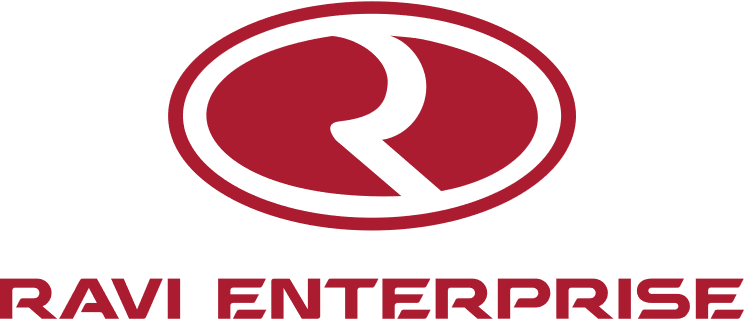 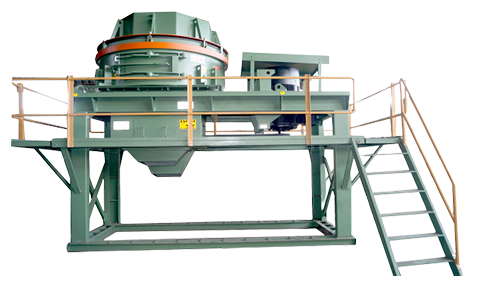 Fully atomized 
sand plant
OUR INFRASTRUCTURE
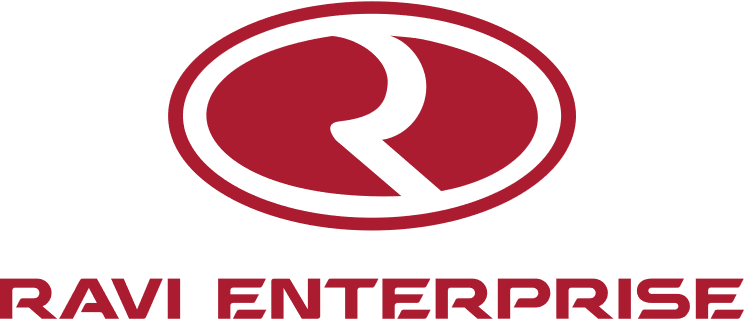 Fully equipped Metallurgy and Sand Labs for proper process control
OUR INFRASTRUCTURE
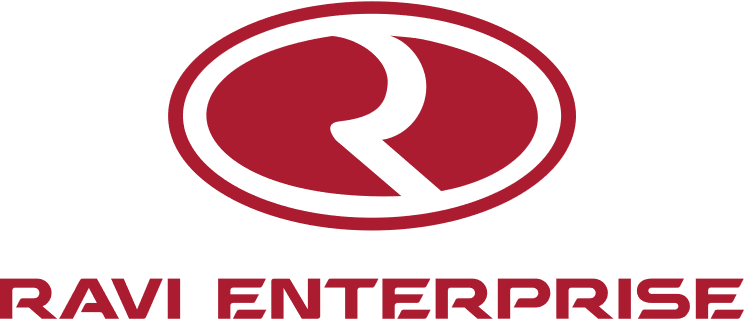 In-house all facilities of 
Core Shop 
Fettling Shop
Paint Booth
Pattern Shop
Machine Shop
OUR INFRASTRUCTURE
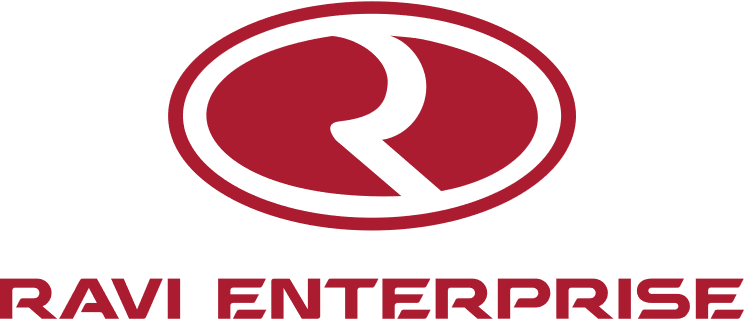 Induction furnace with most 
advanced IGBT panel having energy monitoring system and highly analytical automation feature
OUR INFRASTRUCTURE
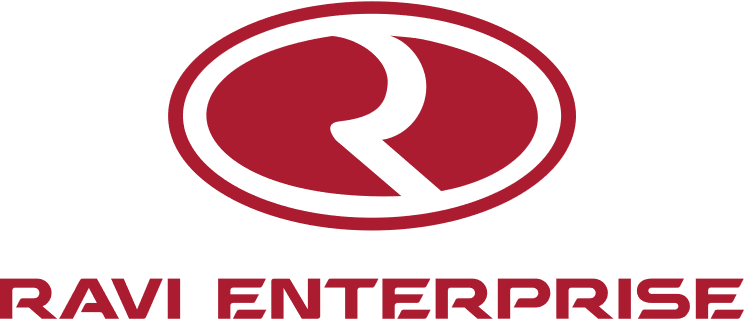 Advanced CNC and VMC Turning Centres with pallet changer & 4th Axis
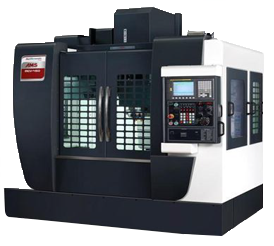 QUALITY
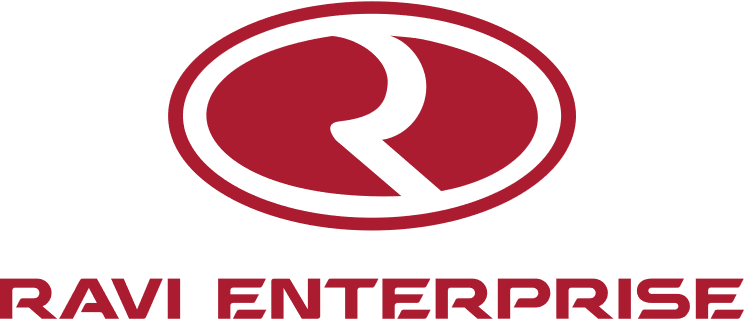 Fully equipped inspection facilities for inspection of machined parts
OUR TEAM
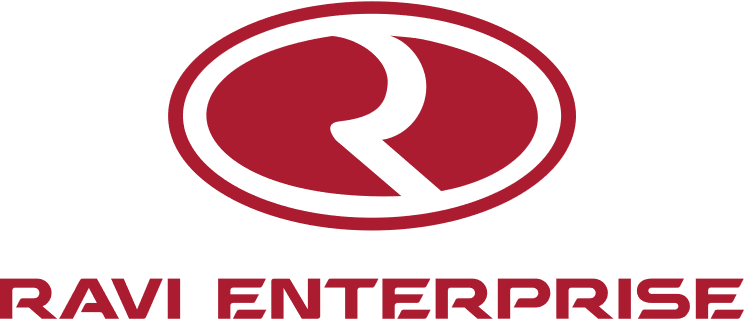 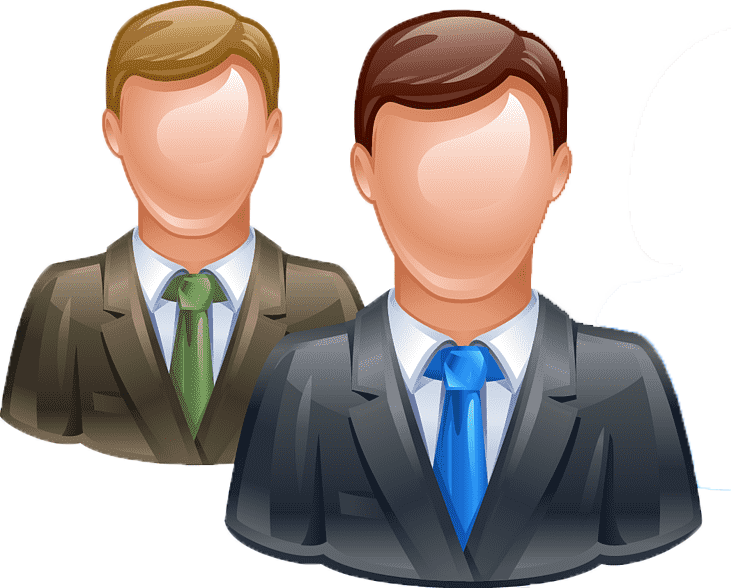 Skilled workers and Trained Supervisor with highest percentage of retention
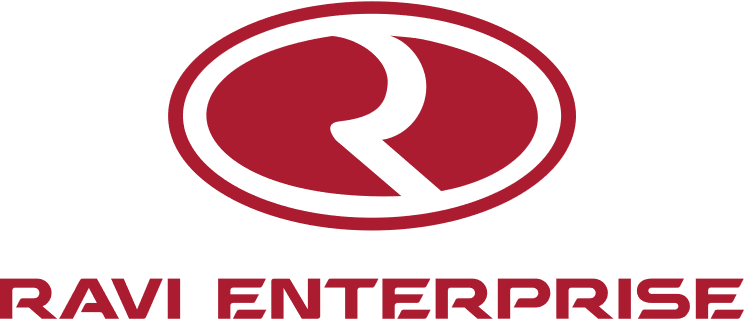 Direct Export to US
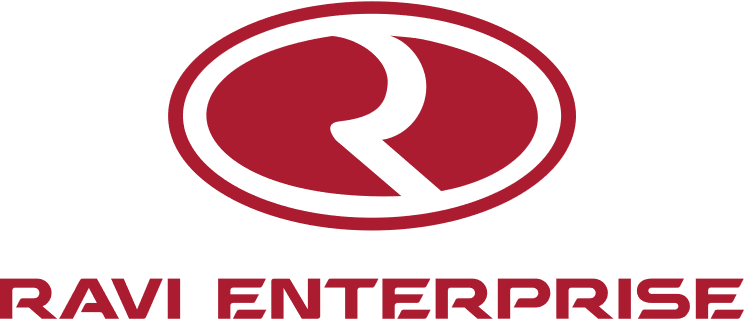 Presence in Agriculture sector, Pump sector, and Machinery parts
OUR CUSTOMERS
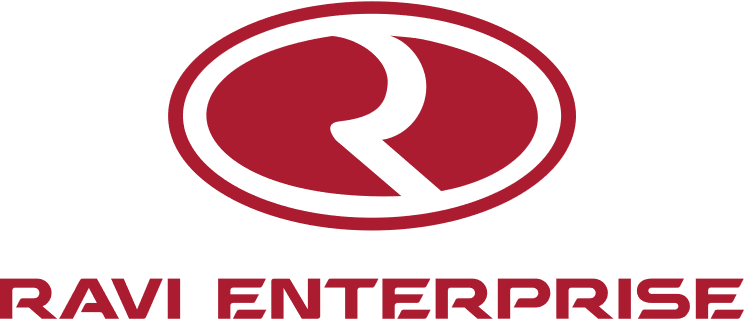 Customer feedback: No need to take follow up for schedule delivery planning 

A customer never visits our works for casting follow up
OUR CUSTOMERS
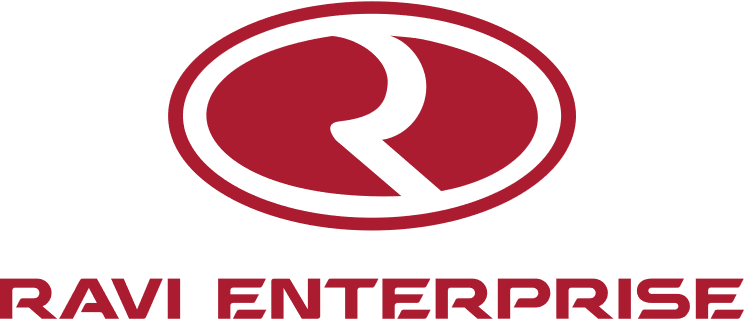 Present approved foundry for John Deere, Manugraph, Kirloskar, Hitachi and serving many MNC companies
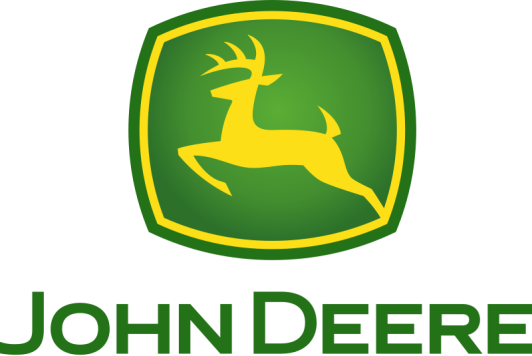 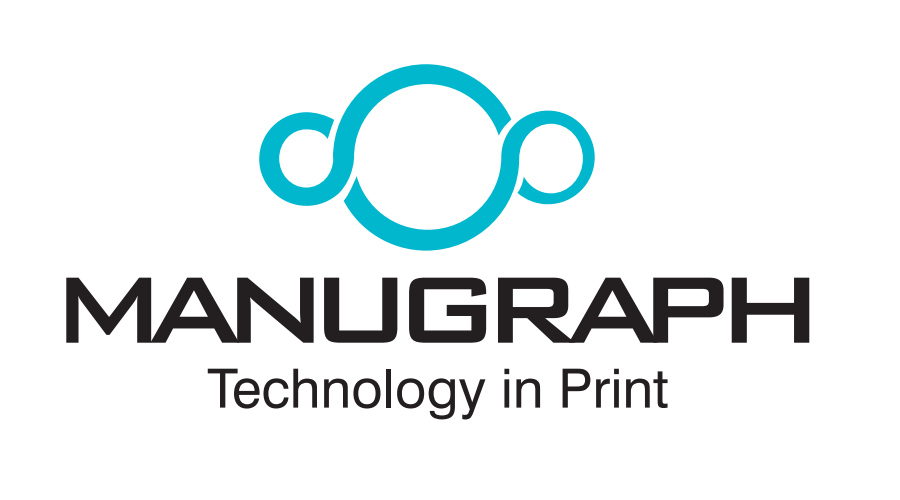 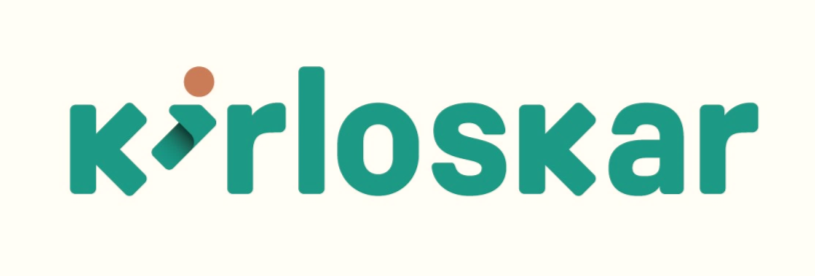 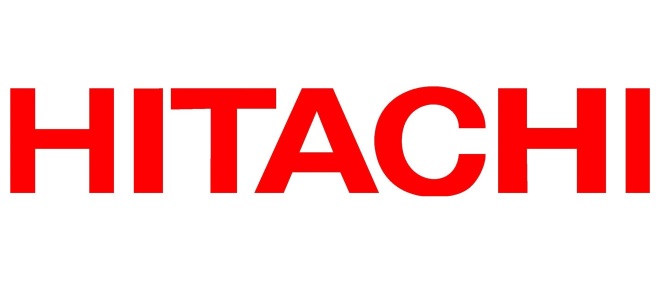 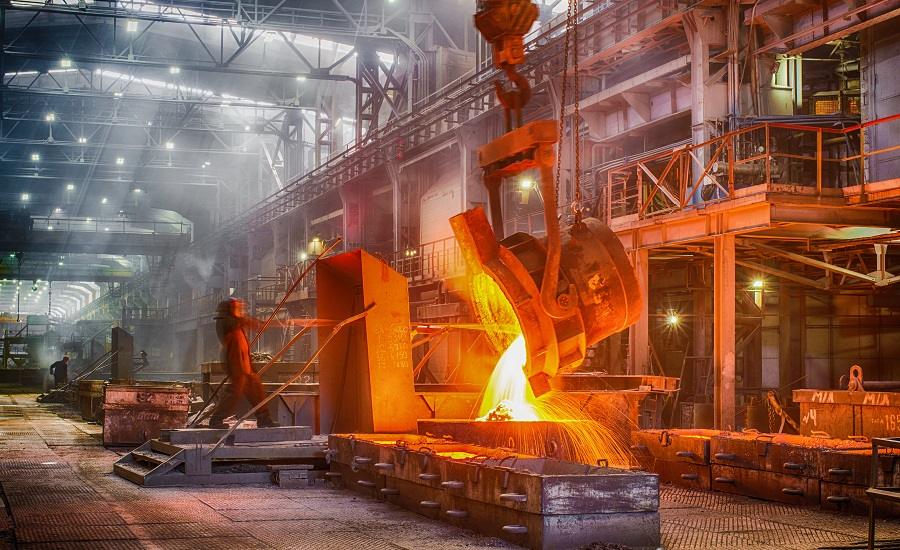 CONTACT US
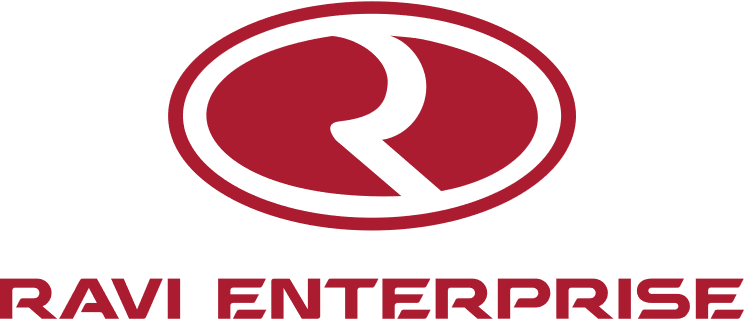 890/1&2, Behind Menon Pistons Ltd., Nagaon, Kolhapur, (Maharashtra) INDIA. - 416 122 

Ph. No.: +91 - 230 - 2468881 

E-mail: ravientkop@gmail.com 
E-mail: info@ravientkop.co.in 

Website: www.ravientkop.co.in